Gas Puff Imaging Diagnostic on NSTX-U
S.J. Zweben1, F. Scotti2, D.P. Stotler1, 
A. Diallo1, N. Mandell1, J.L. Terry3, W. Han3

PPPL, Princeton NJ USA
LLNL, Livermore CA USA
MIT, Cambridge MA USA

Abstract NP10-00027
Wednesday morning, Nov. 2, 2016
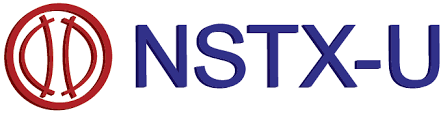 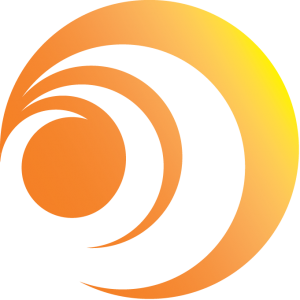 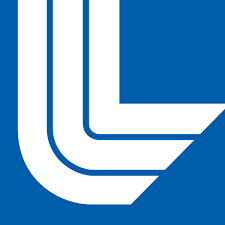 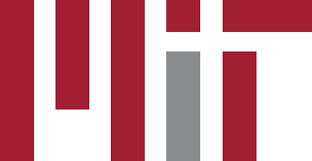 This work was supported by USDOE Contracts #DE-AC02-09CH11466, DE-SC0014264, and DE-AC52-07NA27344.
APS DPP 2016
1
Abstract
The first results and plans for the gas puff imaging (GPI) diagnostic on NSTX-U will be described.  The GPI optical efficiency has been improved by about x10 using a new fiber bundle and interference filter, and the new optics has a zoom lens which can potentially resolve turbulence below the ion-gyroradius scale. Experiments are planned to study high-k edge turbulence, correlations of edge turbulence with the SOL heat flux width, and the trigger mechanism of the L-H transition.  A second fast camera is planned to view the GPI gas cloud from across the machine, which can potentially measure the field line pitch by simultaneously viewing individual field-aligned blob filaments in the radial vs. poloidal (GPI) and toroidal vs. poloidal (second camera) directions.  An incoming collaboration from MIT will bring a 9x10 pixel APD-based detector array from Alcator C-Mod to NSTX-U, initially for faster and more sensitive imaging of the existing GPI gas puff.  New results and further diagnostic plans will be described.
APS DPP 2016
2
Gas Puff Imaging (GPI) Diagnostic on NSTX
•	D2 gas puffed from GPI manifold on outer wall above midplane 

•    Da light emission from gas puff viewed from along local B field

• 	Fluctuations in Da light emission interpreted as edge turbulence
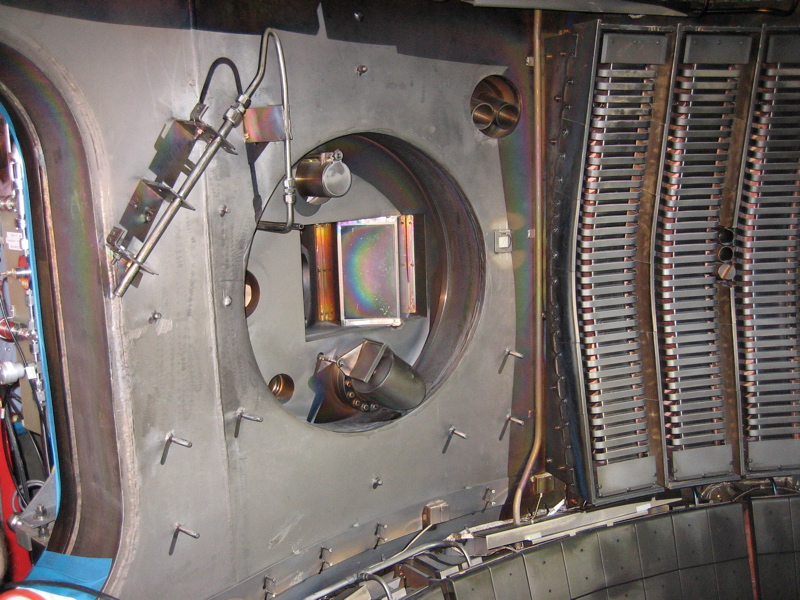 GPI gas 
puffer
Da emission
from puff
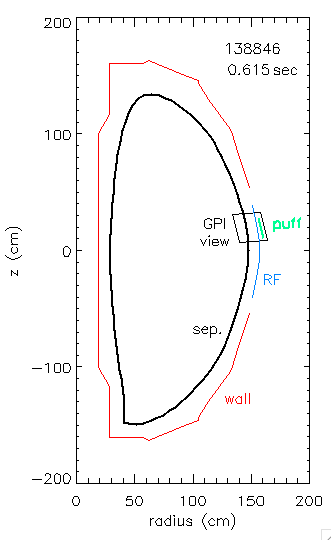 RF limiter
B field
GPI optical
viewport
APS DPP 2016
3
Typical GPI Images from NSTX (2010 data)
•  Exposure time/frame = 2.1 µsec/frame @ 400,000 frames/sec
L-mode
H-mode
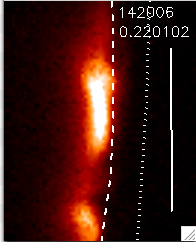 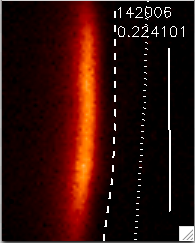 poloidal
80 pixels
30 cm
GPI gas
injector
radial
64 pixels
24 cm
separatrix
RF antenna
shadow
APS DPP 2016
4
GPI Optics Improvements for NSTX-U
These upgrades were implemented for the 2016 run:

•    New Schott coherent fiber bundle, 8x10 mm and 9 ft. long
		(improves signal x4 due to browning of prior bundle)

•	New Da interference filter with wider bandwidth 9 nm FWHM
		(~80% transmission vs. prior ~35%)

•     New optical zoom lenses to improve GPI spatial resolution 
		(manual zoom from ~0.5 cm to ~0.1 cm at gas cloud)

    =>   ~10x larger GPI signal should allow reduced GPI gas puff 
			rate and better space and/or time resolution
APS DPP 2016
5
Zoom Lens for Improved Spatial Resolution
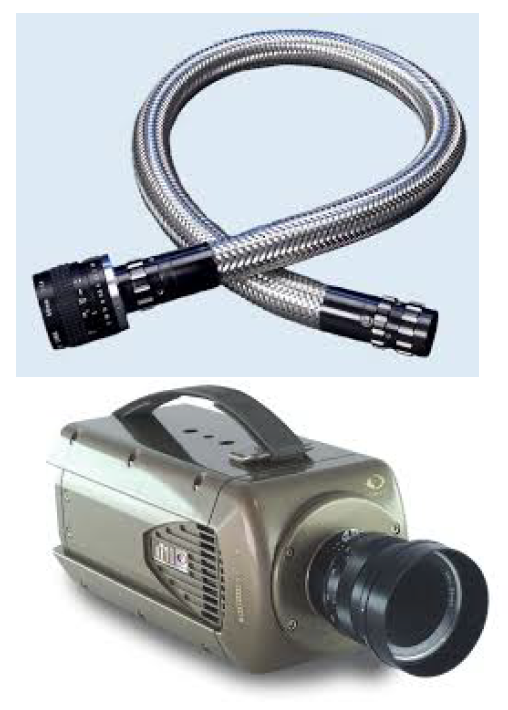 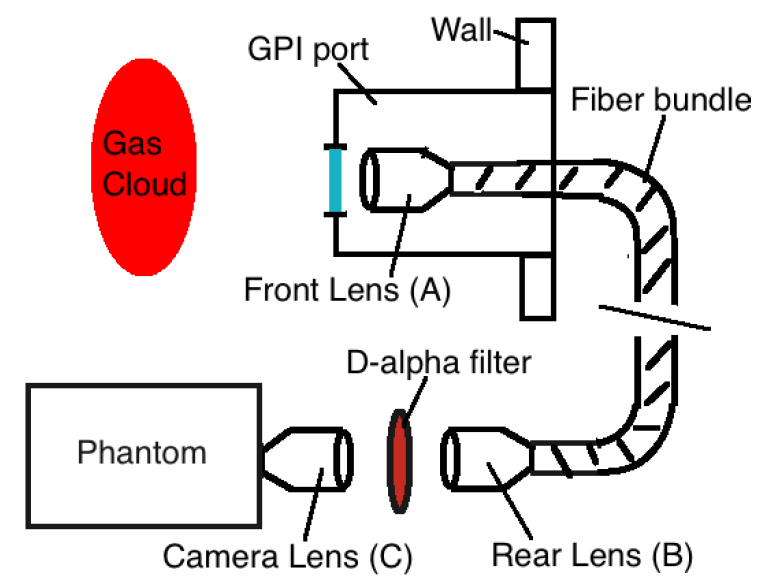 Front lens changed from
25 mm to 8-48 mm zoom
Camera lens changed from
25 mm to 8-48 mm zoom
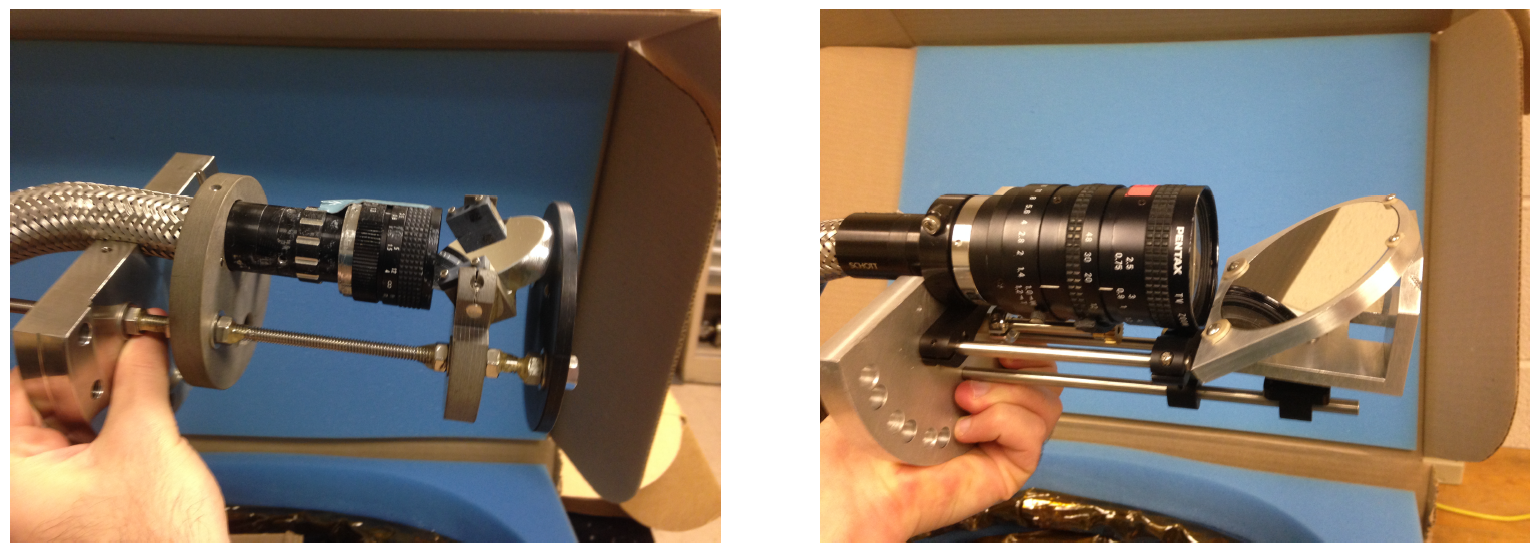 2010 
front
end
lens
2016 
front
end
lens
APS DPP 2016
6
Limitation due to B Field Angle Alignment
•  Maximum GPI optical zoom has ~ 1 mm spatial resolution

•  Could resolve structure kpol ri  ~ 1 at edge (Ti=100 eV, B=1 T)

•  But misalignment of GPI view with B can “smear” resolution
smearing due to parallel length of
  GPI cloud: Δsmear ~ LII,cloud tan θB

e.g. for θ ~ 1º, LII,cloud  ~ 15 cm, 
              Δsmear ~ 0.3 cm
Typical misalignment
angles to local B field
Arrows are misalignment 
angles to the local B field
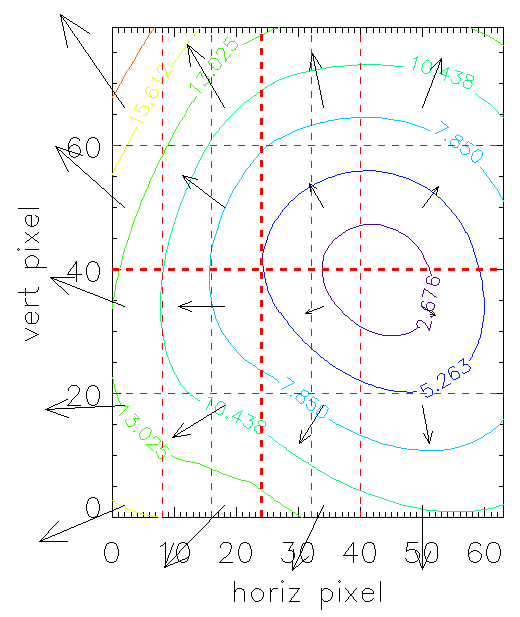 24x30 cm
GPI field
of view
.
.
θB ~ 0º perfect alignment (no smearing)
θB ~ 2.7º slight misalignment (0.7 cm smearing)
139501
0.515 sec
θB ~ 8º large misalignment (2.0 cm smearing)
APS DPP 2016
7
Present GPI Configuration for 2016 Run
•   Started with same GPI view as NSTX but with improved optics

•   No gas puff available in 2016 run due to engineering delays 

•   Used Da filter to view background edge light at 100 kHz

•   Zoom lens had vigneting in 24x30 cm view (as expected)
good data on edge turbulence in background Da light for
	whole duration of ~ 100 shots (but with no GPI puff)

good data on radial Da profile for edge neutral density
	measurement (for comparison with ENDD)
APS DPP 2016
8
Present GPI Results from 2016 Run
•   	Edge turbulence in background Da looked about as expected 		
		large fluctuation levels at ~5 cm scale length in L-mode
		quiet band of Da emission during H-mode periods

•  	But difficult to analyze due to lack of GPI spatial localization
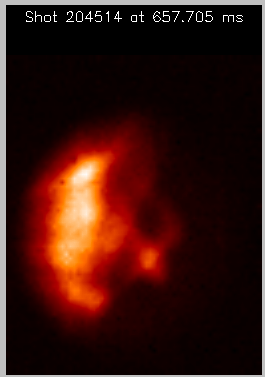 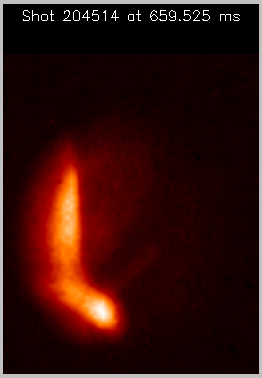 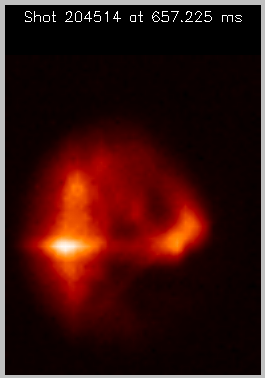 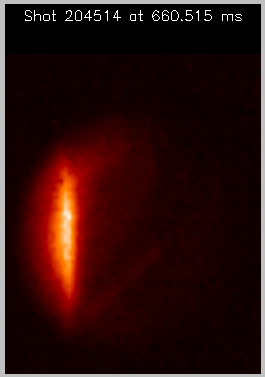 L-mode
L-mode
L-mode
H-mode
APS DPP 2016
9
Planned and Possible GPI Upgrades
Planned

•	APD array from C-Mod to improve signal/noise and bandwidth

•     Second Phantom 710 camera to view GPI cloud from the side

•     Helium line ratio measurement of edge Te and ne profiles
	
	
Possible

• 	Additional GPI view(s) for measuring 3-D filament structure

• 	Better collimated gas manifold for higher spatial resolution

• 	Remote control of GPI pan/zoom for small-scale structure
APS DPP 2016
10
Incoming GPI Collaboration from MIT
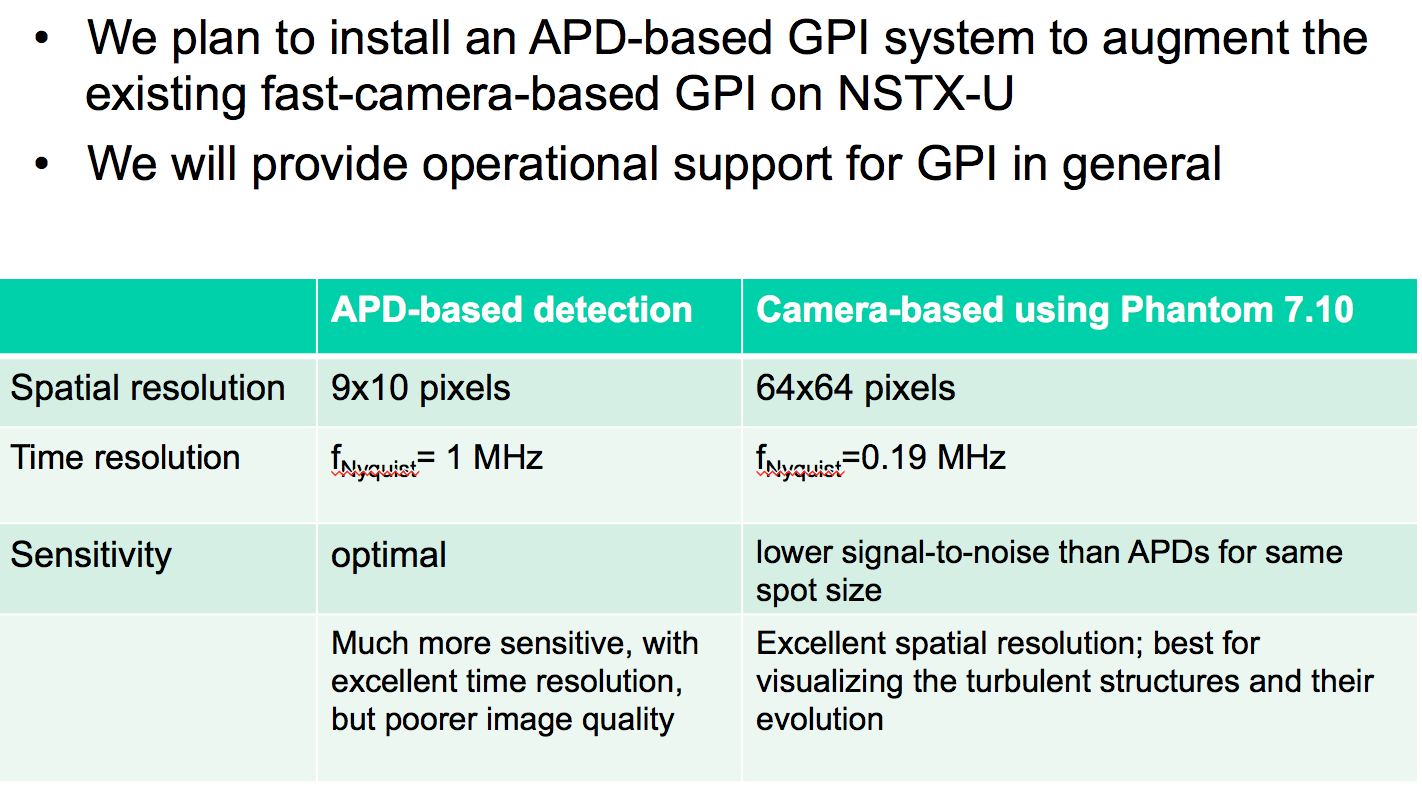 APS DPP 2016
11
Configuration of MIT APD Array for GPI
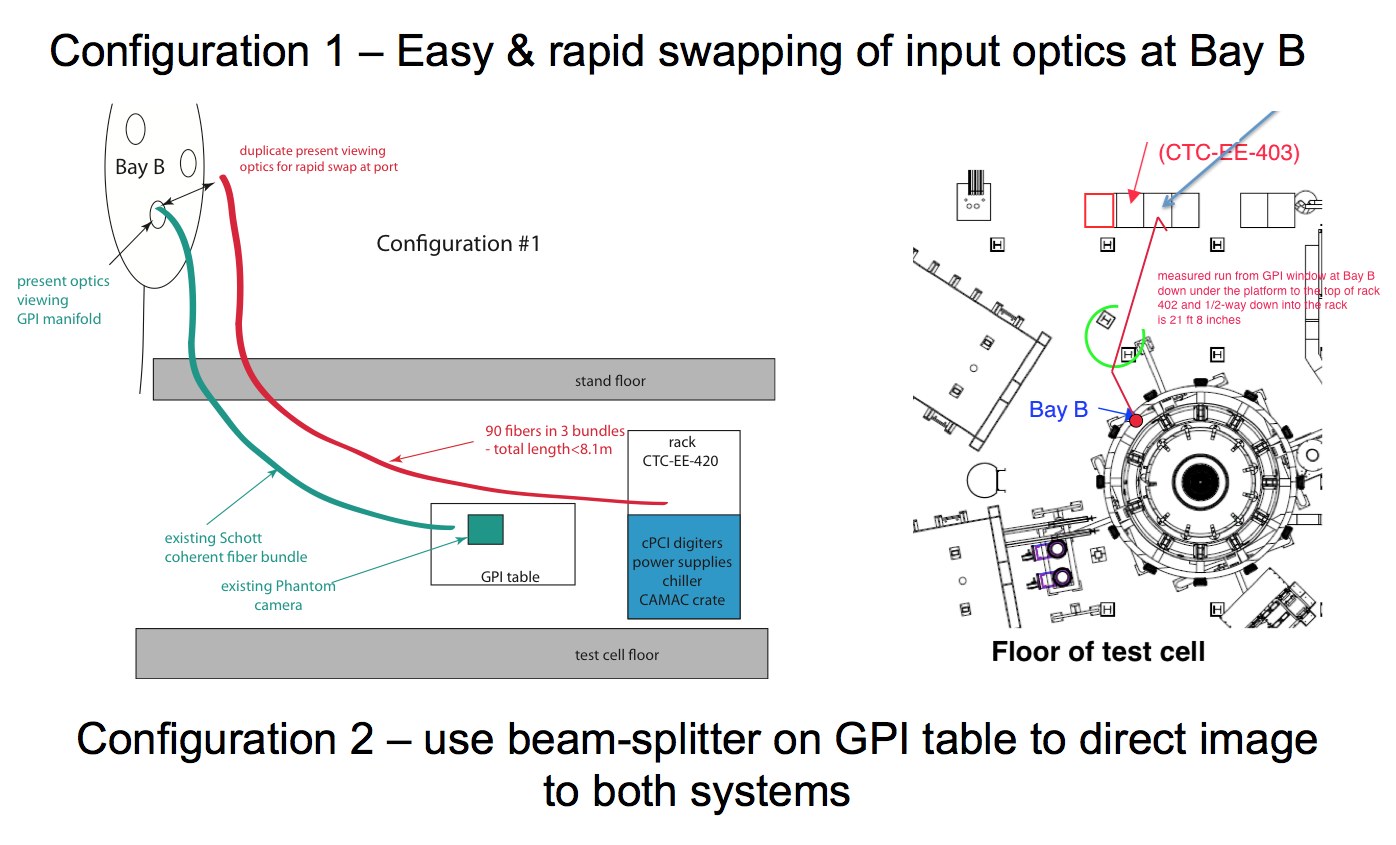 APS DPP 2016
12
Planned Side View of GPI Gas Puff Cloud
Using the Phantom 710 camera previously used for GPI at C-Mod
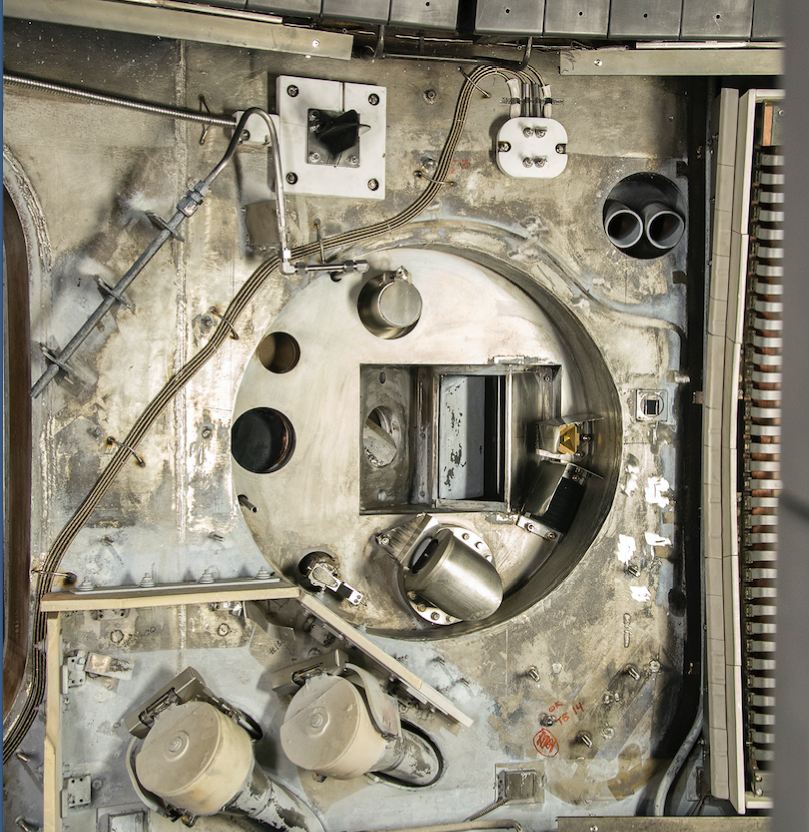 Edge filaments
in GPI cloud
•  Compare cloud shape with DEGAS 2

•   Correlate filaments with GPI images

•    Find local B field line angle => q(r)
	 assuming filaments aligned with B

•    Add another gas puffer in field of
	view to check B-field alignment
B
GPI optical
viewport
APS DPP 2016
13
Planned Helium Line Ratio Measurement
•	The GPI view can be used to measure neutral helium line ratios
		to determine radial profiles of Te and ne in edge (proposed 
		by RFX-mod/Padova and Wisconsin) 

•     Initial evaluation of expected helium line signals looks good for 		measurements at > 1 kHz (Burgos et al, Phys. Plasmas 2016)

•	 These profiles will be useful for the interpretation of GPI signals, 
		and increasing frequency range up to ~100 kHz may be 			  		possible with large helium gas puffs (Agostini et al, RSI 2015)

•	Main issues are possible perturbation effect of helium gas puff,
		and self-absorption of helium lines in a large gas puff
APS DPP 2016
14
Possible Additional GPI Views
• 	Needed to evaluate parallel structure/dynamics of turbulence

•	Each new view will need a new gas puffer a new fast camera
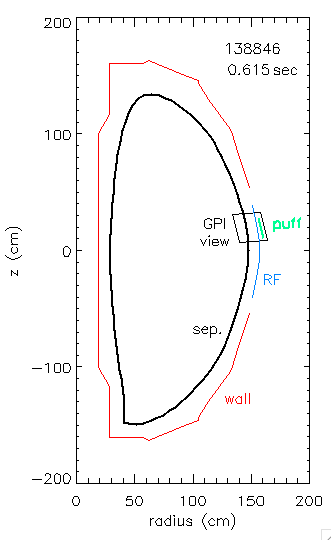 4
divertor plate surface

X-point region

inner wall

4)  ~ 2 m along B from GPI

5)  ~ 5 m along B from (4)
3
5
2
1
APS DPP 2016
15
Possible Improvement to Gas Manifold
•	Present GPI gas manifold has holes 1 mm diam. x 1 mm deep,
		which should emit gas with a wide ~ cosine dependence

•	TEXTOR GPI manifold has holes 0.5 mm diam. x 15 mm deep,
		which emits gas with ~20º FWHM angular dependence

•	New manifold could significantly improve spatial resolution of
		GPI, due to shorted parallel length along cloud (see p. 7)
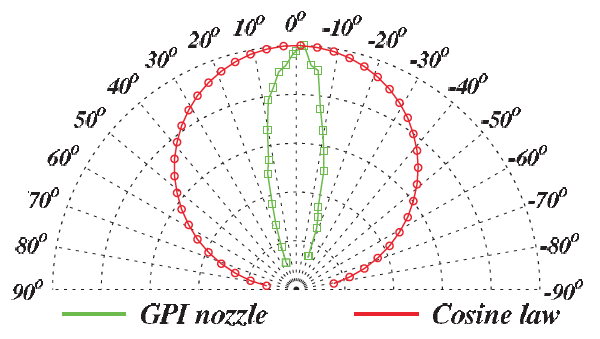 TEXTOR manifold (measured)
NSTX manifold (estimated)
(Shesterikov et al, RSI 2013)
APS DPP 2016
16
Remote Control of GPI Zoom and Pan
•	Present GPI zoom must be adjusted by hand in test cell, and the 		front-end optics removed to adjust the tilt angle (pan)

• 	This makes alignment with local B field for measuring small-
		scale turbulence structure very difficult (can try to adjust
		plasma to match pre-set zoom and pan)

•	Zoom lenses and front-end mirror could be remotely controlled
		between shots for more efficient measurements

•	Main issues are exposure of stepper motors to magnetic fields
		(air motors ?), and accuracy/reproducibility of the settings
APS DPP 2016
17
Planned GPI Experiments on NSTX-U
=>  these can be done with existing GPI hardware:

•  	Search for small-scale edge turbulence structure at  kpolri ~ 1
		(w/Ren, Guttenfelder)

•  	Correlation of edge turbulence with heat flux SOL width and
		XGC-1 results (w/ Gray, Chang)

•	Continue study of L-H transition (w/Stoltfus-Dueck)

•	Continue correlation of GPI with divertor plate turbulence 
		(w/Soukhanovskii)
APS DPP 2016
18
18
Planned GPI Studies on NSTX-U
=>  these require upgraded GPI hardware:
•    Measure turbulence up to ~ 1 MHz with APDs
•    	Measure turbulence far inside separatrix with APDs
• 	Measure edge q(r) from GPI + side view filaments
•	Compare GPI gas cloud side view with DEGAS 2
•    Measure edge Te and ne profiles with helium line ratios

 also:
	-    Continue study of blobs, GAMs, zonal flows
-    Search for RF-SOL interaction dynamics
Search for effects of application of 3-D fields
Study effects of divertor geometry and detachment
Study coherent edge modes (QCM, EHO, KBM, etc)
APS DPP 2016
19
Please ask Filippo Scotti (next poster) for further information, 
or sign up for a copy of this poster:
APS DPP 2016
20